Висы
Вис – положение занимающегося на снаряде, в котором плечи находятся ниже точек хвата.
Упражнения в висах выполняются хватом сверху, хватом снизу и разным хватом или смешанным.
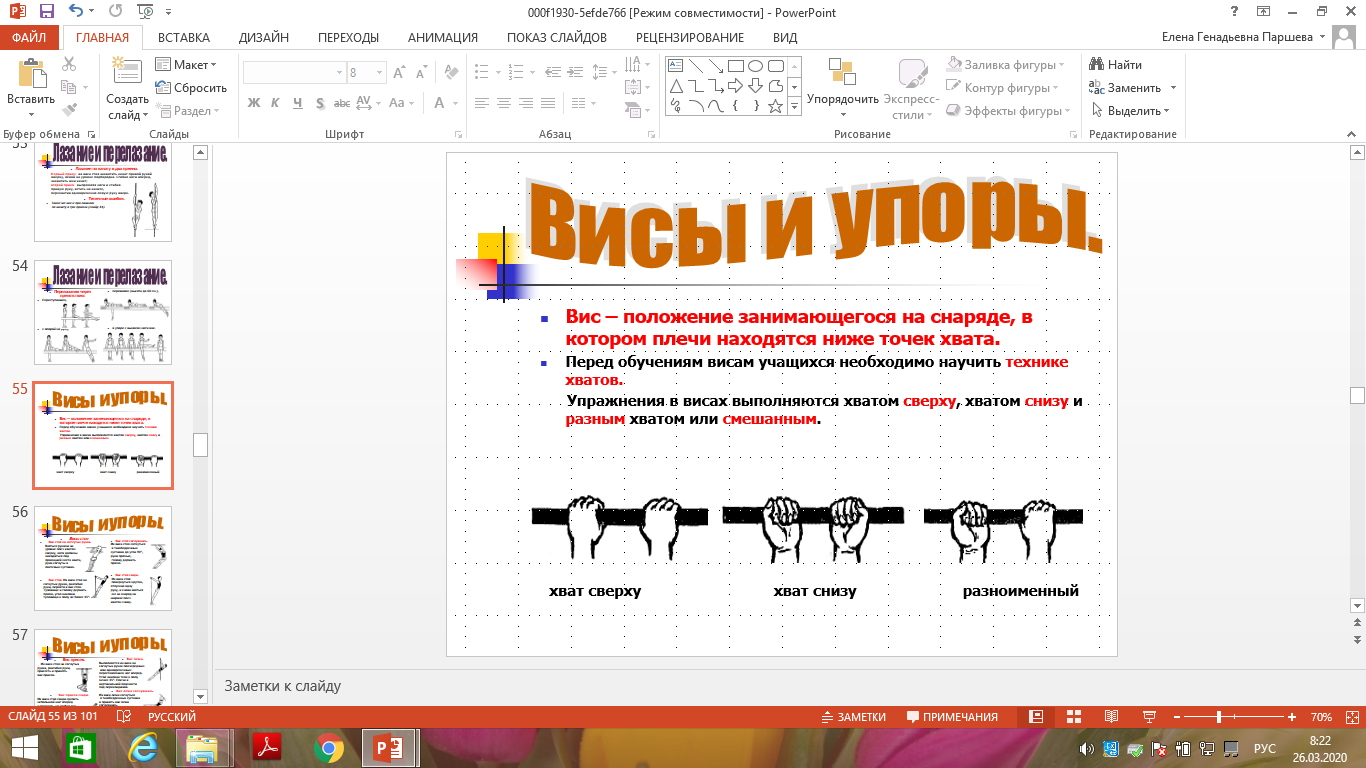 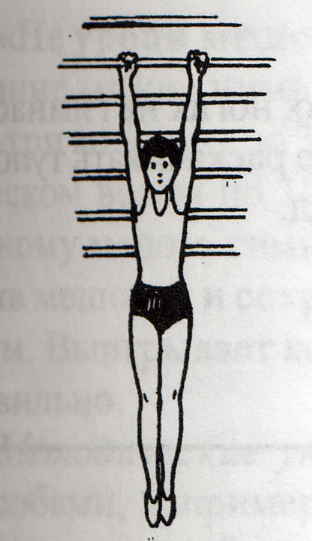 Вис
Руки, туловище и ноги составляют прямую линию. 
В положении виса тело держать прямо, мышцы плечевого пояса умеренно напряжены, живот подтянут.
 Вис можно выполнять  спиной к гимнастической стенке, или лицом к ней. 
При выполнении 
виса спиной к стенке необходимо касаться ее затылком, лопатками, ягодицами, икроножными мышцами и пятками, а при выполнении
виса лицом к стенке — грудью, животом, бедрами и носками
Вис на согнутых руках
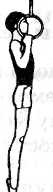 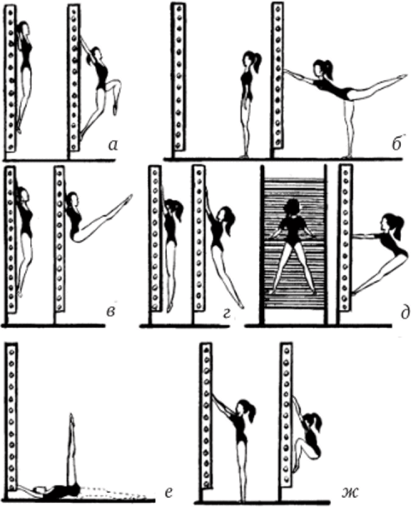 Из виса стоя на согнутых руках на гимнастической стенке:
 на первой или второй рейке, опуская ноги, принять вис на согнутых руках. 
На снарядах вис на согнутых руках можно принять из виса стоя:
 слегка отталкиваясь ногами и сгибая руки,
 повиснуть на согнутых руках и кратковременно зафиксировать это положение.
Вис согнув ноги
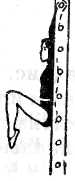 Из виса присев оттолкнуться ногами, согнуть их в коленях и
кратковременно зафиксировать это положение.
Вис углом
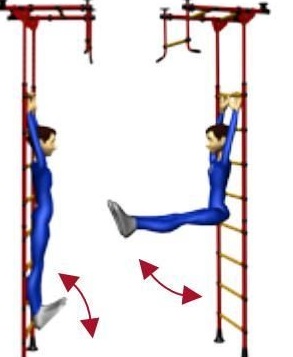 выполняется на гимнастической стенке, 
 перекладине, кольцах, брусьях. 

Из виса поднять прямые ноги до горизонтального положения. 
 
Можно выполнить и следующим образом: из виса
 принять вис согнув ноги и после этого разогнуть 
 ноги в вис углом.
Вис прогнувшись
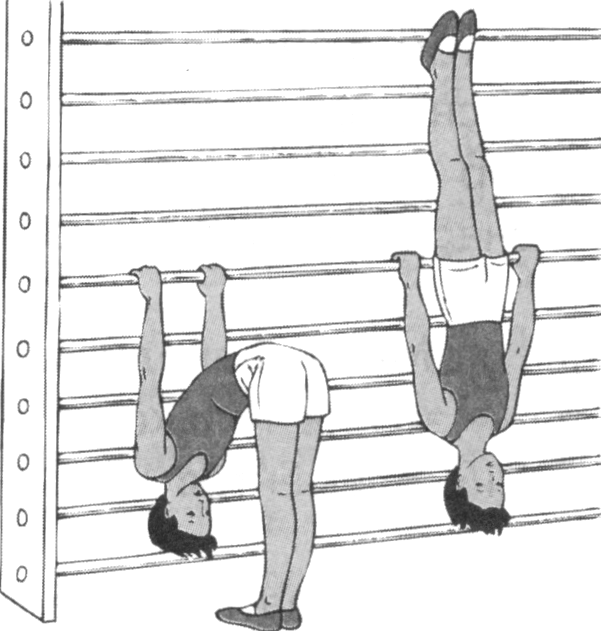 выполняется на гимнастической стенке, перекладине, кольцах, брусьях. 
Из виса стоя сзади согнувшись толчком ног 
 перейти в вис прогнувшись. 
Руки абсолютно прямые, затылок, спина, ноги и пятки касаются стенки.
 Голова отклонена назад.
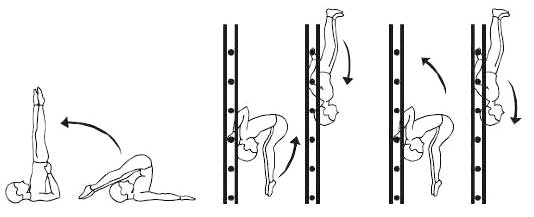 Висы стоя
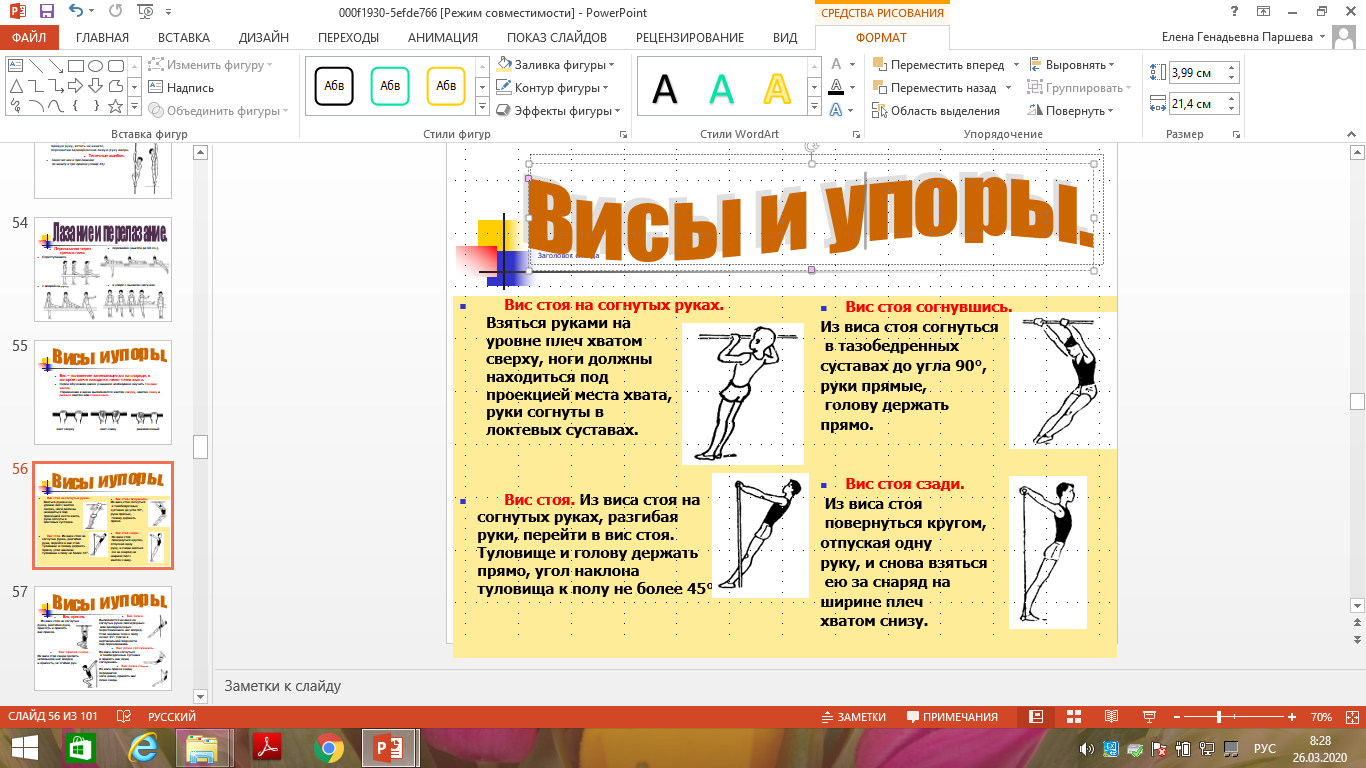 Вис присев
Вис присев. 
Из виса стоя на согнутых 
руках, разгибая руки, 
присесть и принять 
вис присев.
Вис присев сзади. 
Из виса стоя сзади сделать
небольшой шаг вперед 
и присесть, не сгибая рук.
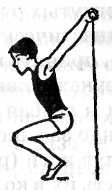 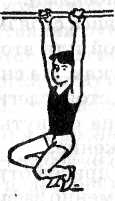 Вис лежа
Вис лежа. 
Выполняется из виса на 
согнутых руках поочередным
 или одновременным 
переставлением ног вперед. 
Угол наклона тела к полу 
менее 45°. Плечи в 
вертикальной плоскости 
под перекладиной.
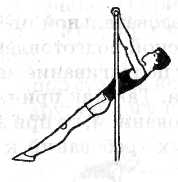 Вис лежа согнувшись. 
Из виса лежа согнуться
 в тазобедренных суставах 
и принять вис лежа 
согнувшись.
Вис лежа сзади. 
Из виса присев сзади, 
передвигая 
ноги назад, принять вис 
лежа сзади.
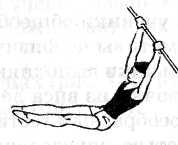 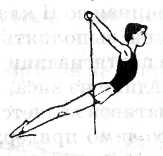 Упражнения для формирования правильной осанки в висе
1. Махи прямыми ногами вправо-влево («Маятник»).
2. Повороты туловища вправо и влево как можно больше. Прямые ноги вместе.
3. Вис на гимнастической стенке или перекладине.
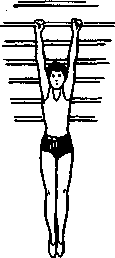 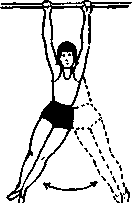 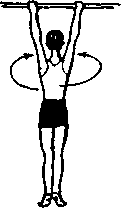 Выполните тест https://videouroki.net/tests/858056996/
Выполнить комплекс упражнений приведенных ниже
Задание для самостоятельного выполнения
Задание для самостоятельного выполнения
Задание для самостоятельного выполнения